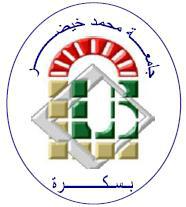 Université Mohamed Khider – Biskra Faculté : SE et SNV DépAtEMENT : SNV – 1LMD Année 2019-2020
(Matière : Physique)
Dr: B. BOUDAIRA
Mécanique des fluides: Hydrodynamique
Introductionمقدمة :
Dans cette partie, nous étudions les fluides en mouvement contrairement en solides. Les éléments d’un fluide en mouvement peuvent se déplacer à des vitesse différentes. L’écoulement des fluides est un phénomène complexe, d’où les équations fondamentales qui régissent la dynamique des fluides sont:-1l’équation de continuité (conservation de la masse). 2-le théorème de Bernoulli (conservation de l’énergie). 3-le théorème d’Euler (conservation de la quantité de mouvement).
 في هذا الجزء، ندرس الموائع في حالة الحركة وهذا عكس ما في الجسم الصلب.
إن العناصر المادية للمائع في حالة الحركة يمكنها أن تتحرك بسرعات مختلفة.
إن جريان الموائع عبارة عن ظاهرة معقدة، أين المعادلات الأساسية التي تحكم حركية الموائع هي: 1- معادلة الاستمرارية (انحفاظ في الكتلة). 2- نظرية بارنوليه (انحفاظ في الطاقة). 3- نظرية أولير (انحفاظ في كمية الحركة).
Mécanique des fluides: Hydrodynamique
Notion de débitمفهوم التدفق:
1-Débit volumique: التدفق الحجمي 
On note 𝑑V le volume élémentaire de fluide traversant une section donnée S (d’une canalisation) pendant un temps dt, on définit alors le débit volumique 𝐷V tel que : 𝐷V  = dV/dt.
On peut également écrire le débit volumique en fonction de la vitesse d’écoulement : 𝐷V = dV/dt = S(dx/dt) , 
        𝐷V = S.v; fluide parfait.
نضع 𝑑V العنصر الحجمي للمائع الذي يجتاز مقطع سطح ما S (من قناة) في مدة زمنية dt، إذن يمكن أن نعرف التدفق الحجمي  𝐷Vعلى أنه: 𝐷V  = dV/dt.
يمكن كتابة التدفق الحجمي بدلالة سرعة الجريان: 
𝐷V = dV/dt = S(dx/dt),        𝐷V = S.v : مائع مثالي.
Mécanique des fluides: Hydrodynamique
Notion de débitمفهوم التدفق:
2- Débit massique: التدفق الكتلي
On note dm, la masse élémentaire de fluide traversant une section donnée S (d’une canalisation) pendant un temps dt, on définit alors le débit massique Dm, tel que : 
Dm=  dm/dt = ρ.dV/dt = ρ.S(dx/dt) ,        Dm = ρ.S.v
نضع dm الكتلة العنصرية للمائع الذي يجتاز مقطع سطح ما S (من قناة) في مدة زمنية dt، إذن يمكن أن نعرف التدفق الكتلي  𝐷mعلى أنه:
𝐷m  = dm/dt = ρ.dV/dt = ρ.S(dx/dt),       Dm = ρ.S.v
Mécanique des fluides: Hydrodynamique
Équation de continuité معادلة الاستمراية:
On considère un axe Z vertical dirigé vers le haut. On désigne par Z1, Z2 et Z respectivement les altitudes des centres de gravité des masses dm1, dm2 et M.
نعتبر المحور العمودي Z متجها نحو الأعلى. نعين Z1 و 2 ZوZ الارتفاعات لمركز الثقل لكل من الكتل:  dm1و dm2 وM على الترتيب.
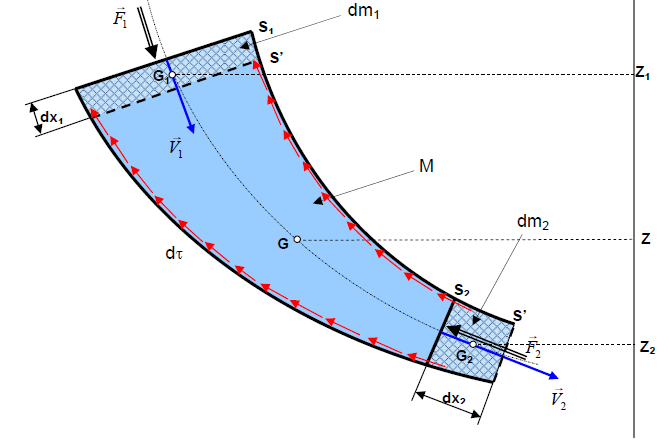 Mécanique des fluides: Hydrodynamique
Équation de continuité معادلة الاستمرارية:
Par conservation de la masse : dm1 + M = dm2 + M
           dm1 = dm2 =  ρ1.dV1 = ρ2.dV2 = ρ1.S1.dx1 = ρ2.S2.dx2 
            ρ1.S1.(dx1/ dt )= ρ2.S2.(dx2/ dt)= ρ1.S1v1 = ρ2.S2v2
Puisque le fluide est incompressible : ρ1= ρ2= ρ donc
S1v1= S2v2                   DV1= DV2 
باستخدام مبدأ انحفاظ الكتلة: dm1 + M = dm2 + M
 dm1 = dm2 =  ρ1.dV1 = ρ2.dV2 = ρ1.S1.dx1 = ρ2.S2.dx2 
      ρ1.S1.(dx1/ dt )= ρ2.S2.(dx2/ dt)= ρ1.S1v1 = ρ2.S2v2
بما أن المائع غير قابل للانضغاط : ρ1= ρ2= ρ  إذن: 
S1v1= S2v2                   DV1= DV2
Mécanique des fluides: Hydrodynamique
Théorème de Bernoulli
Lorsque, dans un écoulement d’un fluide parfait, il n'y a aucune machine (ni pompe ni turbine) entre les points (1) et (2) d'une même ligne de courant, la relation de Bernoulli peut s’écrire sous l'une ou l'autre des formes suivantes :
                                                                    
Ou bien


عند جريان المائع المثالي ولا توجد آلة ضخ أو غيرها بين النقطة (1) و(2) من نفس خط الجريان فإنه يمكن كتابة علاقة بارنولييه كما يلي:

أو
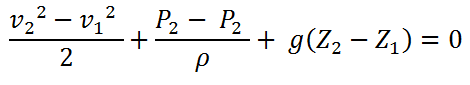 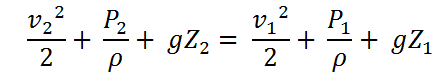 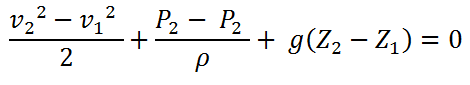 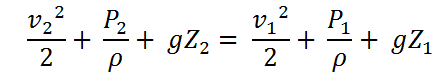 Mécanique des fluides: Hydrodynamique
Application du Théorème de Bernoulli:تطبيقات على النظرية
Phénomène de Venturiظاهرة فونتوري:  
L’effet Venturi repose sur le fait que lors de l’écoulement d’un fluide incompressible, la pression diminue lorsque la section diminue. 




يقتصر تأثير ظاهرة فونتوري على أنه في حالة الجريان للسائل غير القابل للانضغاط  أن الضغط يتناقص لما مقطع الجريان يتناقص.
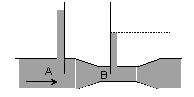 Mécanique des fluides: Hydrodynamique
Application du Théorème de Bernoulli:تطبيقات على النظرية
Considérons une canalisation horizontale dans laquelle circule un fluide incompressible. Elle est composée d’une partie large SA et d’un étranglement SB. On note PA et PB.
Appliquons le théorème de Bernoulli à une ligne de courant entre A et B : 

نعتبر قناة أفقية أين يجري فيها السائل غير القابل للانضغاط . تتكون من الجزء الواسع SA والجزء الضيق SB. نضع PA وPB.
بتطبيق نظرية بارنولييه على خط  الجريان بين النقطتين B و A :
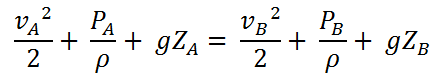 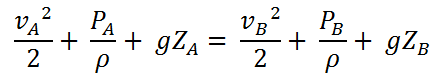 Mécanique des fluides: Hydrodynamique
Application du Théorème de Bernoulli:تطبيقات على النظرية
Comme la canalisation est horizontale on a ZA=ZB d’où : 
                                    ou

D’après la relation de continuité, il y a conservation du débit volumique (fluide incompressible), donc : DVA= DVB et SAvA= SBvB
بما أن قناة مجرى السائل أفقية ، يصبح لدينا الارتفاعين ZA=ZB وبالتالي:

أو     
  
من خلال علاقة الاستمرارية ، لدينا في انحفاظ في التدفق الحجمي إذن:
DVA= DVB  و  SAvA= SBvB
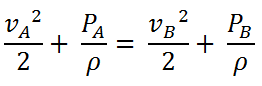 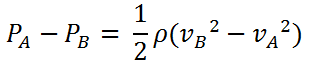 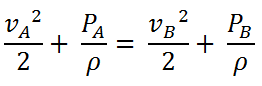 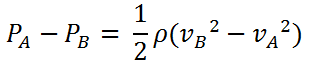 Mécanique des fluides: Hydrodynamique
Application du Théorème de Bernoulli:تطبيقات على النظرية
Comme SA>>SB, alors VB>>VA ce qui implique :
بما أن SA>>SB فإن VB>>VA وهذا ما يؤدي إلى:


Par conséquent la relation est: وكنتيجة تصبح العلاقة كما يلي

La diminution de pression qui accompagne l’augmentation de vitesse est appelée effet Venturi. 
إن النقصان في الضغط الذي يرافق الزيادة في سرعة الجريان للسائل، يسمى تأثير فانتوري.
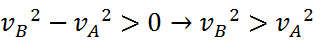 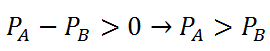 Mécanique des fluides: Hydrodynamique
Théorème d’Eulerنظرية أولير:
La résultante (ΣFext ) des actions mécaniques extérieures exercées sur un fluide isolé (fluide contenu dans l’enveloppe limitée par S1 et S2 ) est égale à la variation de la quantité de mouvement du fluide qui entre en S1 à une vitesse V1 et sort par S2 à une vitesse V2 :

إن محصلة مجموع القوى الميكانيكية الخارجية المطبقة على سائل معزول (سائل موجود في شكل محدود بالسطحين  S1 وS2 ) تساوي إلى التغير في كمية الحركة للسائل الذي يدخل على السطح S1 بسرعة V1 ويخرج من السطح S2  بسرعة V2:
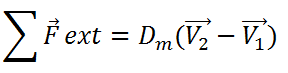 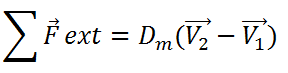